平成26年6月○日
統計学習出前講座
統計に親しもう！
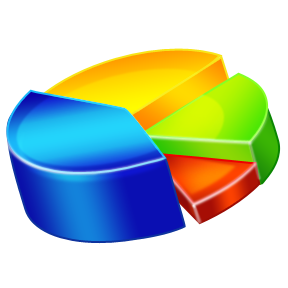 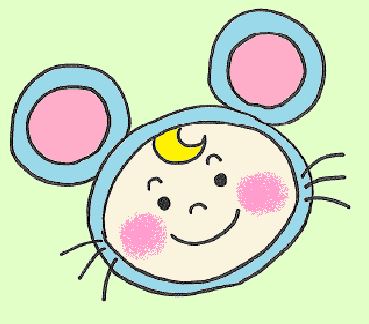 ちゅうず
なんにゃん
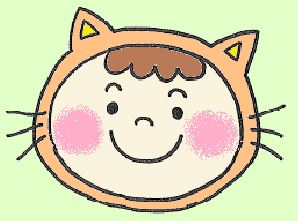 いっしょに楽しく
勉強しようね！
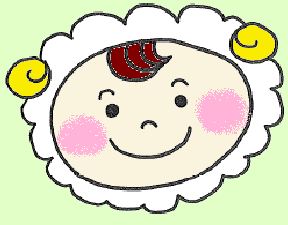 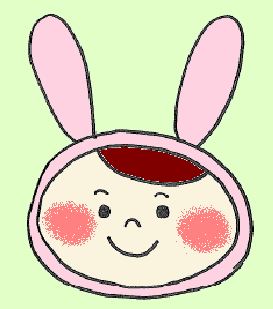 しらびっと
於 大手前本館中学校
めぇーく
大阪府 総務部 統計課
＜おおさか統計調査隊＞
1
[Speaker Notes: ※　個人用カラーカード、グループ用ワークシート（3種類）、ペンセット（太書き用）、
　　 ものさし（30cm以上）は、はじめに各グループの机上に配付しておく。










（授業の開始にあたって）

○導入は次のスライドで行うため、簡潔な言葉で授業を開始する。

指導者（以下「Ｔ」） ： 「この時間は、『統計に親しもう！』というテーマで学習
　　　　　　　　　　　　　　します。」]
「統計」と聞いて、  何が思い浮かぶでしょう？
2
[Speaker Notes: Ｔ：「皆さんは、『統計』と聞いて、何が思い浮かぶでしょう？」

※生徒の発言例： 「数字」
　　　　　　　　　 　　 「数字が並んでいる表」
                                  「グラフ」

Ｔ： 「『統計』という言葉から、身のまわりで見かける表やグラフを思い浮かべる人
　   がいるようですね。それでいいと思います。
　　そのイメージで学習を進めていきましょう。」]
このグラフを見て、気がつくことは・・・？
９月２９日の大阪市の上水道使用量
何が起きたの
かな・・・？
（㎥）
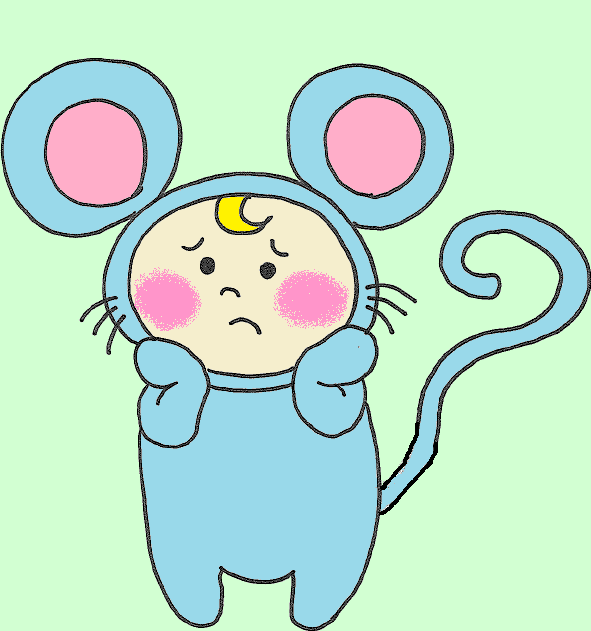 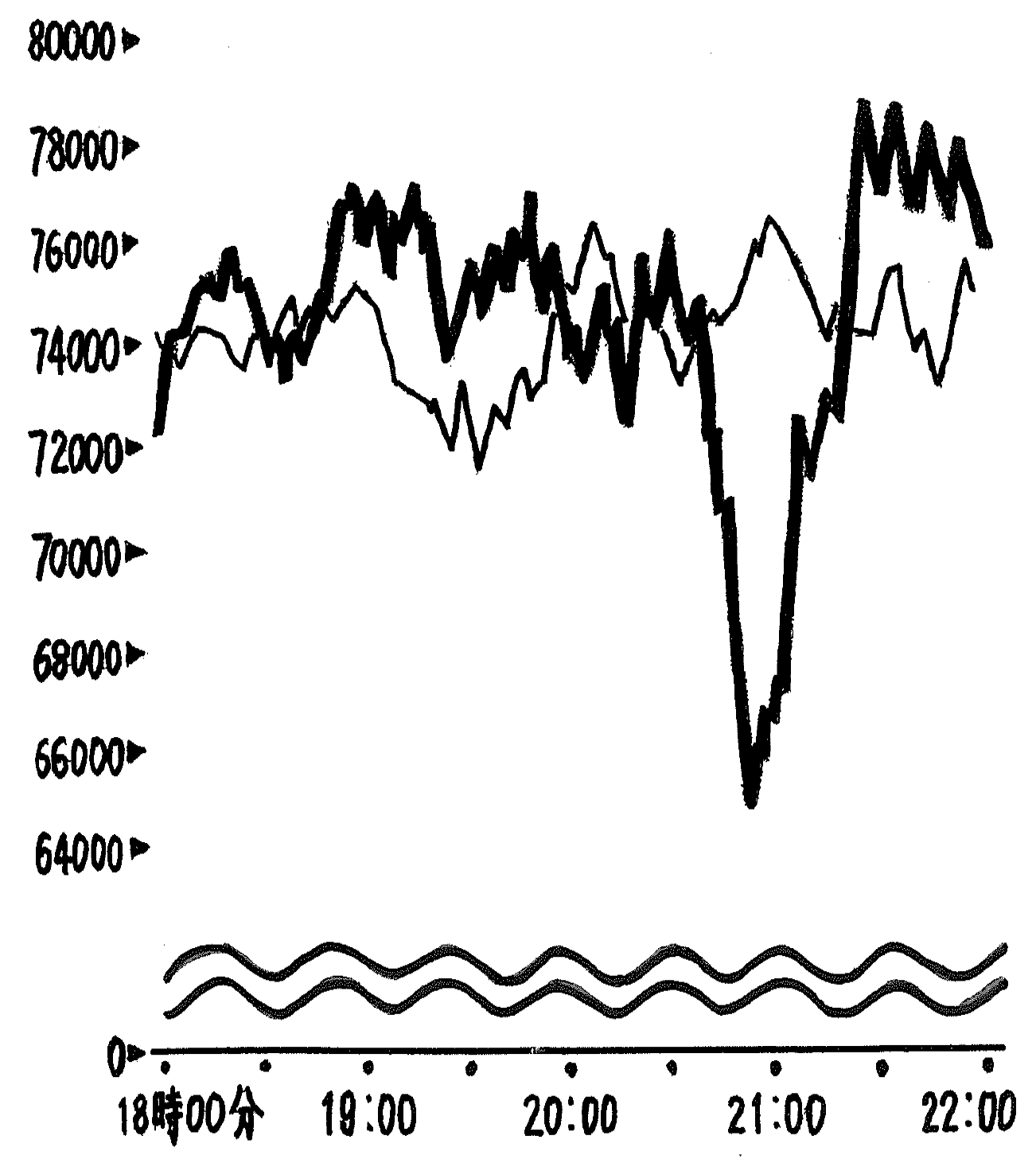 ２９日
29日の21:00
頃に・・・
２６日～２８日の
平均使用量
大阪市水道局配水課　 調べ
3
[Speaker Notes: Ｔ：「早速ですが、このグラフを見てみましょう。
　　      このグラフは、９年前の９月２９日の大阪市の上水道使用量を表しています。
             『上水道（の水）』というのは、ふだん、皆さんが水道の蛇口をひねると出て
            くる、あの水のことです。」
　　      「細い折れ線は、２６日～２８日の平均の使用量を表しています。つまり、
           普段の大阪市民の上水道使用量を表していると考えてください。太い折れ線
            は、９月２９日の上水道使用量を表しています。普段の使用量の変化と
            比べると、どんなことに気付きますか？」

    ※生徒の発言例
           「２１：００の使用量が減っている」「午後９：００の使用量が減っている」

    Ｔ：「なるほど、ここが特徴的ですね。
           では、この２１：００（午後９：００）頃に何が起きたのでしょう？
            選択肢を用意しましたので、見ていきましょう。」]
地震が発生した。
A
花火大会があった。
B
阪神タイガースが
  優勝した？
C
4
[Speaker Notes: Ｔ：「皆さんの机の上に、３色のカードを置いています。
        夜９：００頃に水道の使用量が激減しているのは、

        ○地震が起きたからだと思う人は、Aの赤いカード、
        ○花火大会があったからだと思う人は、Bの青いカード、
        ○阪神タイガースが優勝したからだと思う人は、Cの黄色いカードを選んで、
        高く挙げましょう。」

※生徒の様子を見て、適宜
　　（「Aの赤いカードが一番多く挙がっているので、地震が起きたから上水道の
　　　使用量が激減したと思った人が多いようですね。」等、コメントする。）

 Ｔ：「実際はどうだったのでしょうか？」]
このグラフを見て、気がつくことは・・・？
９月２９日の大阪市の上水道使用量
何が起きたの
かな・・・？
（㎥）
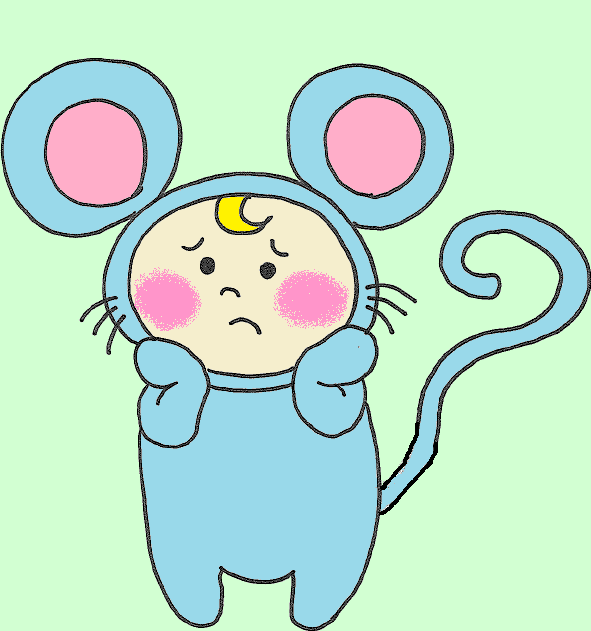 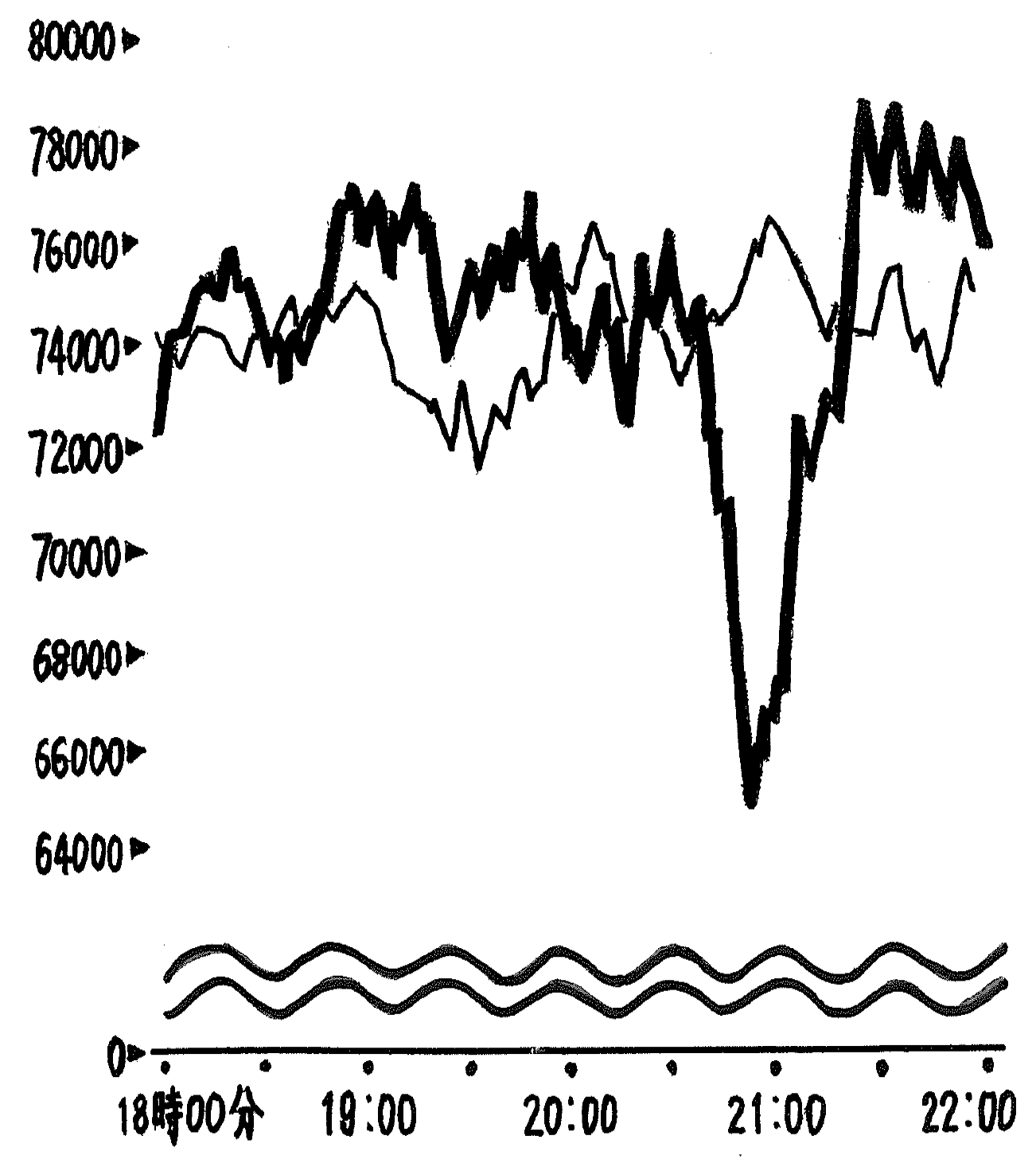 ２９日
C
29日の21:00
頃に・・・
阪神タイガース優勝！！
２６日～２８日の
平均使用量
大阪市水道局配水課　 調べ
5
[Speaker Notes: Ｔ：「スクリーンを見てください。
       ２９日の夜９：００頃に上水道の使用量が激減しているのは、・・・
       阪神タイガースが優勝したからでした。」

 Ｔ： 「夜９：００頃に優勝が決まったので、たくさんの大阪市民がお風呂もトイレも
          水仕事もそっちのけにして、当時の岡田監督の胴上げを見るため、テレビに
          かじりついていた様子が伺われます。」
       
 Ｔ： 「夜９：００を過ぎると、水道使用量は急激に増え、普段の使用量をずっと
         上回っ  ていることから、優勝を見届けて安心した大阪市民が、後回しに
          していたお風呂やトイレに行った様子が伺われます。」

 Ｔ： 「さらに詳しく見ると、夜７：００～８：００頃にも、使用量が普段を上回っている
          ことがわかります。このことから、テレビ中継の予定があって、優勝を見られ
          そうだということで、先に入浴やトイレを済ませておこうとした人が多かった
          ことも伺えます。」

 Ｔ： 「このグラフの例から、統計グラフが、私たちの生活と深く関わっていることが
         わかりますね。」]
＜おおさかQuiz：その１＞
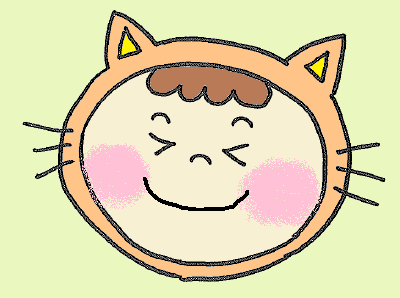 クイズ大好きにゃんだー！
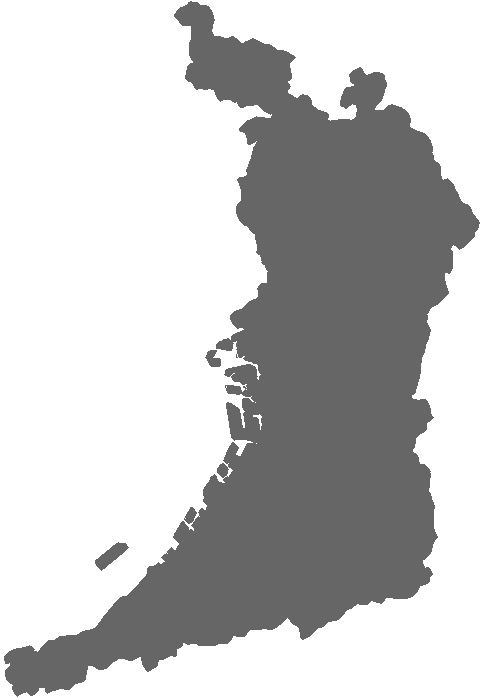 ＜おおさかQuiz＞
Q．大阪府の面積の大きさは、
　　全国47都道府県のうち、
　　第何位？
6
[Speaker Notes: Ｔ：「次に、大阪府についてのクイズ『おおさかクイズ』をやってみましょう。
        大阪府の面積の大きさは、全国４７都道府県のうち、第何位でしょう？」]
大阪府の面積は全国何位？
A
第４５位
B
第４６位
第４７位
C
7
[Speaker Notes: Ｔ：「大阪府が、全国でも狭い方だというイメージはもっていますね。

     ○全国４７都道府県のうち、第４５位だと思う人は、Ａ の赤いカード、
     ○第４６位だと思う人は、Ｂ の青いカード、
     ○第４７位、つまり日本で一番狭いと思う人はＣ の黄色いカードを選んで、
          高く挙げましょう。」

※生徒の様子を見て、適宜
　　（「Ｂ の青いカードが一番多く挙がっているので、大阪府は全国で２番目に
　　　狭いと思っている人が多いようですね。」等、コメントする。）

Ｔ：「では、実際はどうなのか見てみましょう。」]
＜おおさかQuiz：その１＞
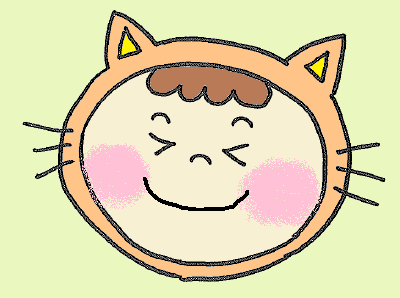 クイズ大好きにゃんだー！
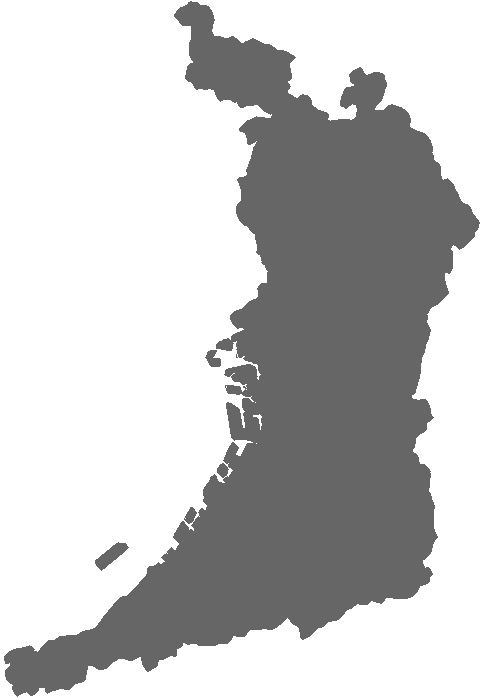 ＜おおさかQuiz＞
Q．大阪府の面積の大きさは、
　　全国47都道府県のうち、
　　第何位？
１,９０１．４２ ｋ㎡

( ２０１３年１０月１日現在 ）
    
　<平成２５年>
B
答え  第46位
＊ちなみに・・・
　 第47位は（　　　 　 ）
香川県
国土地理院「全国都道府県市区町村別面積調」より
8
[Speaker Notes: Ｔ：「正解は、Ｂの第４６位でした。では、第４７位は、どこだと思いますか？」

※生徒の発言例
       「沖縄県だと思う」「香川県」等

Ｔ：「第４７位は、香川県です。
　     実は、皆さんの家の人が子どもの頃は、『大阪府が日本で一番狭い』と習って
        いましたが、今では香川県が一番狭くなっています。
        その理由の一つとして・・・この赤で囲まれたところを見てください。
         これは、何で  しょう？」

※生徒の発言例
       「関空」「関西国際空港」等

Ｔ：「そうですね。この関西国際空港ができたこともあり、大阪府は今では香川県
       より広くなり、もう逆転することはないと言われています。
       ちなみに、大阪府の面積は、１,９００㎢あまりとなっています。」]
＜おおさかQuiz：その２＞
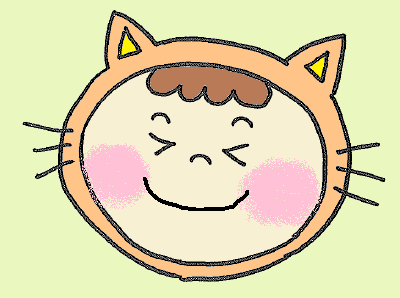 クイズその２、キター！
Q．大阪府の人口の多さは、
　　全国47都道府県のうち、
　　第何位？
9
[Speaker Notes: Ｔ：「では、『おおさかクイズ：その２』です。
       大阪府の人口の多さは、全国４７都道府県のうち、第何位でしょうか？」]
大阪府の人口は全国何位？
A
第１位
B
第２位
第３位
C
10
[Speaker Notes: Ｔ：「大阪府は、全国でも人口が多い方だというイメージはありますね。

　　 ○大阪府の人口の多さが全国第１位だと思う人は、Ａの赤いカードを、
       ○全国第２位だと思う人はＢの青いカードを、
       ○全国第３位だと思う人はＣの黄色いカードを選んで高く挙げましょう。

※生徒の様子を見て、適宜
　　（「Ｂの青いカードが一番多く挙がっているので、大阪府は全国で２番目に
　　　 人口が多いと思っている人が多いようですね。」等、コメントする。）

Ｔ：「では、実際はどうなのか、見ていきましょう。」]
＜おおさかQuiz：その２＞
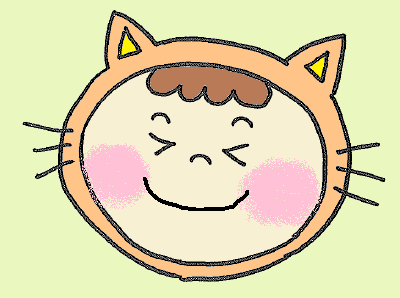 クイズその２、キター！
Q．大阪府の人口の多さは、
　　全国47都道府県のうち、
　　第何位？
C
＊ちなみに・・・
　　第１位は（　　　　　　　 　 ）
東京都
（13,321,447人 ）
答え　第３位
第２位は（　　　　　　　　  ）
神奈川県
（  9,079,236人 ）
11
[Speaker Notes: Ｔ：「大阪府の人口の多さは、全国第３位です。
        ちなみに、第１位はどこでしょう？

※生徒の発言例
       「東京都！」

Ｔ：「そうですね。第１位は東京都です。千三百万人以上の人が住んでいます。
　　  では、第２位はどこでしょう？

       ※生徒の発言例
              「愛知県」「神奈川県」等

Ｔ：「愛知、神奈川等の県名が挙がっていますね。
        実際は・・・神奈川県です。九百万人以上の人が住んでいます。

       大阪府には何人住んでいるか気になりますね。
       それは、次のスライドで紹介することにします。」]
大阪府の人口は、どのように移り変わって
きているかな？
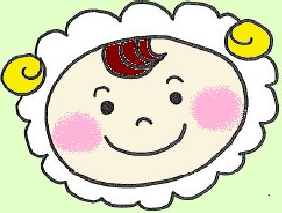 大阪府の人口の移り変わり
8,860,280人
（百万人）
「平成２５年度　大阪府統計年鑑」より
12
[Speaker Notes: Ｔ：「これは、大阪府の人口の移り変わりをあらわしたグラフです。
       昭和２０年から、昭和の終わり頃までは人口が増え続け、平成に入ってから
 　   は、ほぼ横ばい状態になっていることがわかります。平成２５年の人口は、
      約八百八十六万人です。」]
ふたつのグラフをひとつに表すと・・・
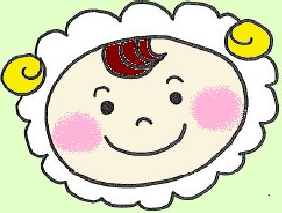 大阪府の出生数と死亡数の移り変わり
凡例
自然増
（はんれい）
自然減
出生数
死亡数
自然増減数
13
厚生労働省「人口動態統計」より
[Speaker Notes: Ｔ：「大阪府の人口について、もう少し詳しくグラフで見ていくことにしましょう。
    皆さんは、２種類のグラフを一つに表したものを見たことがあると思います。
    まず、大阪府の出生数：生まれてきた人の数を、黄色い棒で表します。
    次に、死亡数：亡くなった人の数を、青い棒で表します。
　  ２種類のグラフを一つに表しているので、空いているところに、黄色い棒が出生数、
    青い棒が死亡数だということがわかるように示しておく必要があります。このように
    示したものをこう（凡例）呼んでいるのですが、なんと読むか分かる人、いますか？」

※生徒の発言例：「ぼんれい」「はんれい」等

Ｔ：「大人の中にも、これを『ぼんれい』と読んでいる人がたくさんいるのですが、正しくは
     『はんれい』と読みます。ワークシートに読み仮名を書き込みましょう。この機会を生かして、
　   印象に残しておいてくださいね。」

Ｔ：「大阪府の出生数は、全体の傾向としては減っている一方、死亡数は増えていて、
    平成２２年頃を境に逆転しています。出生数と死亡数の差を『自然増減数』といいます。
    この、赤で囲んだところは、出生数が死亡数を上回っているので、『自然増』の状態に
    あるといえます。逆に、青で囲んだところは、死亡数が出生数を上回っているので、
    『自然減』の状態にあるといえます。]
つまり･･･
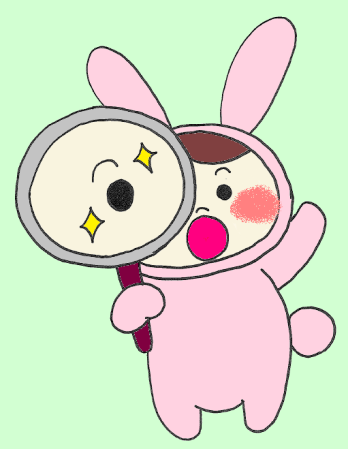 大阪府の人口は・・・
○平成に入って、ほぼ横ばいに。
→
・出生数減少､死亡数増加
「自然減」
＊人口総数は､「自然増減」と「社会増減」
   　 とのかねあいで決まる。
14
[Speaker Notes: Ｔ：「ここで、大阪府の人口についてまとめておくと、
       ・戦後は増え続けてきた人口が、平成に入って、ほぼ横ばい状態になっている。
       ・ 出生数は減少、死亡数は増加していて、『自然減』の状態になっている。
       ということでしたね。

      ところで、大阪府の人口が増えたり減ったりするのは、生まれてくる人と
　　亡くなっていく人の数だけで決まるのでしょうか？
　　それら以外に人口が増えたり減ったりする理由として何が考えられるで
      しょうか？」

※生徒の発言例： 「転校」、「転勤」、「移住」、「引越し」等

Ｔ：「そうですね、引越しで大阪府に人が入ってきたり、出て行ったりすると人口が
      変わりますね。そのような増減を『社会増減』といいます。
      人口の総数は、『自然増減』と『社会増減』とのかね合いで決まるということに
      なります。」]
＜おおさかQuiz：その３＞
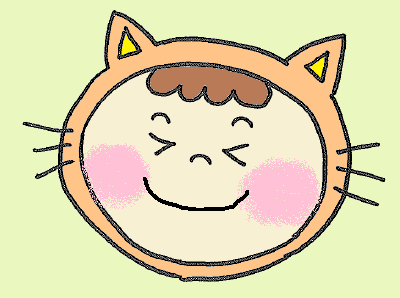 クイズその３、キター！
Q．大阪府の人口密度は、
      全国47都道府県のうち、
　　第何位？
１㎢
１㎞
１㎞
15
[Speaker Notes: Ｔ：「では、 『おおさかクイズ：その３』です。

     大阪府の人口密度は、全国４７都道府県のうち、第何位でしょうか？
　  人口密度というのは、人々がどれだけ混み合って住んでいるかということで、
     普通、 １㎢（１辺１ ㎞の正方形）の中に何人住んでいるかで表します。」]
大阪府の人口密度は全国何位？
A
第１位
第２位
B
第３位
C
16
[Speaker Notes: Ｔ：「大阪府は、全国の都道府県の中でも人口密度が高い方だというイメージは
       ありますね。

      ○全国第１位だと思う人は Ａ の赤いカードを、
      ○全国第２位だと思う人は Ｂ の青いカードを、
      ○全国第３位だと思う人は Ｃ の黄色いカードを選んで高く挙げましょう。」

※生徒の様子を見て、適宜
　　（「B  の青いカードとC の黄色いカードが同じくらいたくさん挙がっているよう
　　　なので、２位か３位と思っている人が多いようですね。」等、コメントする。）

Ｔ：「では、正解を見てみましょう。」]
＜おおさかQuiz：その３＞
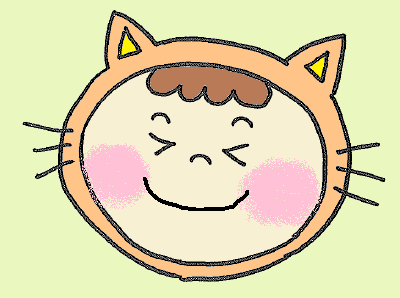 クイズその３、キター！
Q．大阪府の人口密度は、
      全国47都道府県のうち、
　　第何位？
B
１㎢
１㎞
答え　第２位
（ 4,659.82人）
＊ちなみに・・・
　 第１位は（　　　　　　　　 ）
１㎞
東京都
（  6,331.58人  ）
17
[Speaker Notes: Ｔ：「答えは、第２位で、１ ㎢の中に4,700人近い人々が住んでいます。

　   ちなみに、第１位は・・・」

※生徒の発言例
　   「東京！」等

Ｔ：「もちろん東京都ですね。 １ ㎢の中に6,000人以上の人々が住んでいます。

     ところで、今紹介している人口密度は、府や都全体での平均の数字になって
     います。
     大阪府では、実際には、和歌山との県境のあたりなどは、人がまばらに
     住んでいるし、逆に大阪市の中心部などは人が混みあって住んでいます。

     次の地図を見てみましょう。」]
１㎢
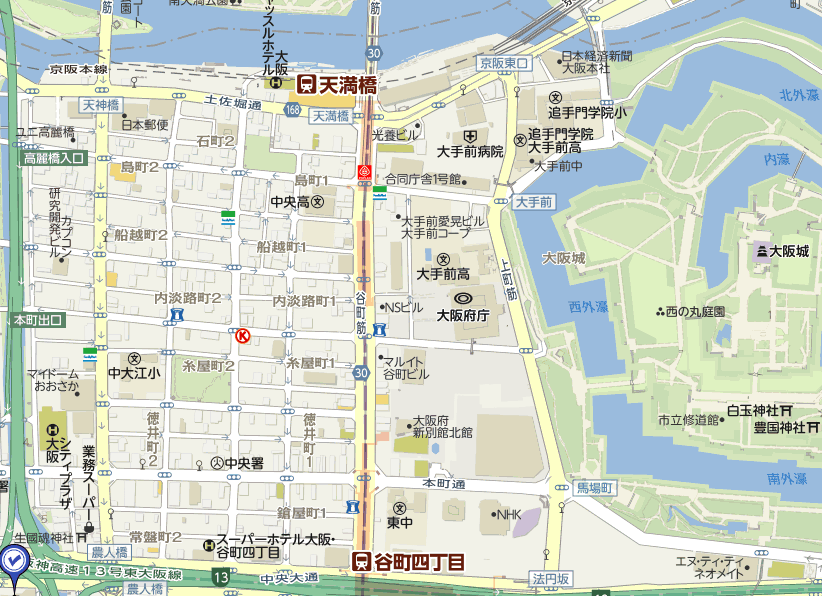 本館
中学校
約7,500人
18
[Speaker Notes: Ｔ：「これは、大阪府のどのあたりの地図ですか？」

※生徒の発言例
       「大手前！」「本館中学校のあたり！」等

Ｔ：「そうですね。
       うちの学校がここです。
　　 この学校を含む１ ㎢の中には、約7,500人の人々が住んでいます。
     やはり、大阪府全体の平均よりは多くなっていますね。
     次の図も見てみましょう。」]
大阪府内の人口の分布
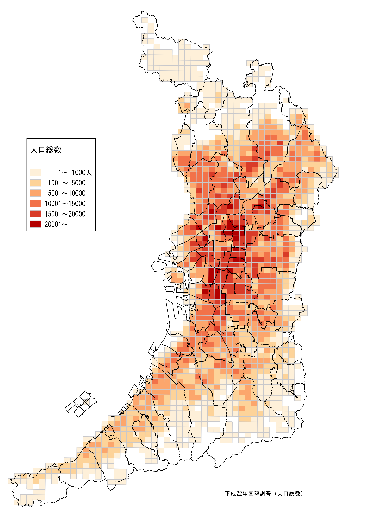 大手前本館中学校周辺では・・・
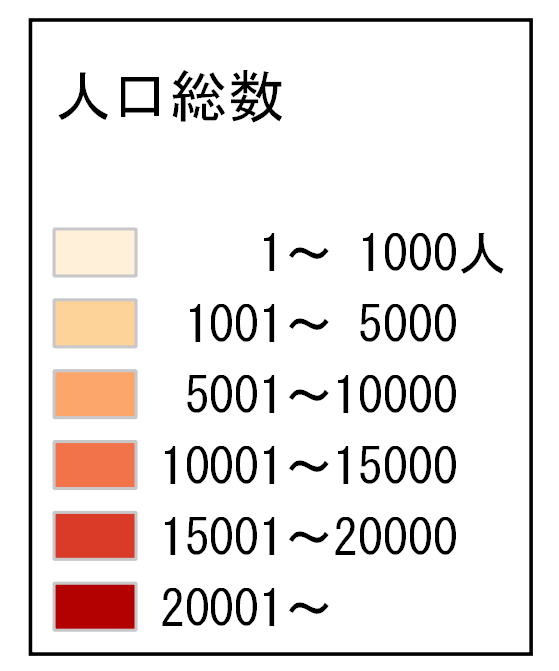 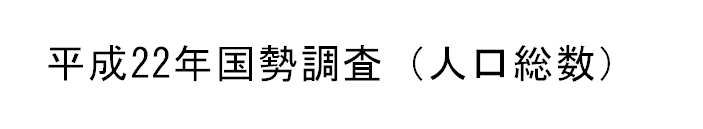 19
[Speaker Notes: Ｔ：「これは、大阪府内の人口のちらばり具合を示した図です。
      赤色の濃いところが人口が多いところ、薄いところが人口の少ないところです。
      やはり、和歌山との県境のあたりなどは、色が薄く（白っぽく）なっていますね。
       本館中学校は、どのあたりかわかりますね。」

※矢印を動かして、

Ｔ：「大阪市内は色の濃いところが多いですね。本館中学校のあたりは、5001～10000人
   の範囲の色になっています。」]
このように・・・
グラフに表してみると、はっきりする
ことがたくさんあります。
20
[Speaker Notes: Ｔ：「今見たような図も、グラフの一種といえます。
           このように、グラフに表してみると、はっきりすることが、皆さんの身の回りには
           たくさんあります。」]
「大阪の食べ物」と聞いて思い浮かべるものは？
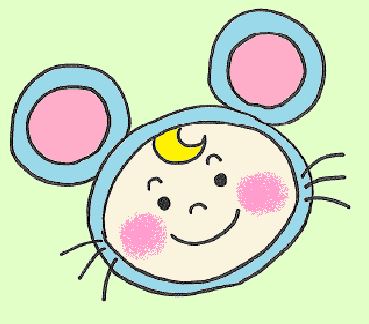 21
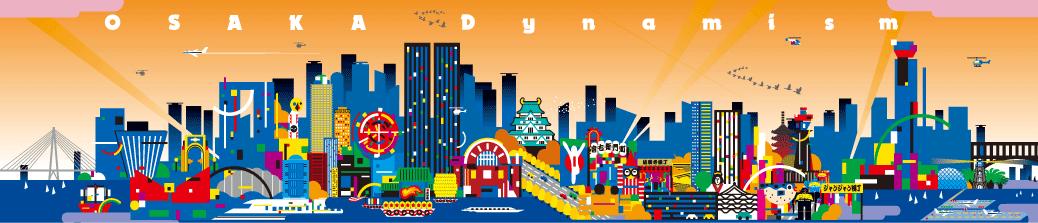 [Speaker Notes: Ｔ：「この授業の後半では、大阪の食べ物に関係のある内容で進めていきたいと
      思 います。
      皆さんは、「大阪の食べ物」と聞いて、思い浮かべるものは何でしょう？」

※生徒の発言例
      「たこ焼き！」
      「串かつ！」
      「お好み焼き！」等

Ｔ：「皆さん、大阪の有名な食べ物のことをよく知っていますね。
　　今、挙がっていた食べ物のうち、たこ焼きやお好み焼き（や焼きそば）をまとめて、
　　何と呼ばれているか知っていますか？」

※生徒の発言例
　　「粉もん」

Ｔ：「そうですね。」]
大阪の「粉もん」屋の
店舗数についての
グラフをかいてみましょう！
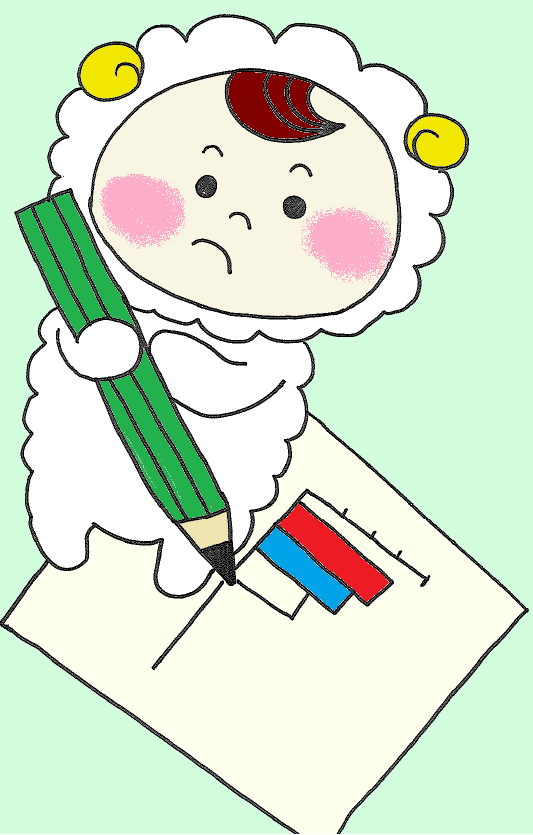 22
[Speaker Notes: Ｔ：「これから、大阪の「粉もん」屋の店舗数（お店の数）についてのグラフをかいていき
　　ましょう。」]
「粉もん」屋の店舗数が多い都道府県ベスト５
十の位を
四捨五入して､
百の位までの概数にしましょう！
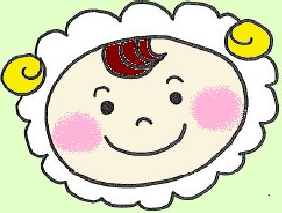 23
[Speaker Notes: （クラス内で9班編成の場合）






Ｔ：「まず、1～3班の人には、「粉もん」屋の店舗数が多い都道府県ベスト5についての
　　グラフをかいてもらいます。

　　はじめに、店舗数を、十の位を四捨五入して百の位までの概数（およその数）に
　　しましょう。

　　この表では、数が多い順にはなっていないので、順位の欄に、多い順に1～5位の
　　数字を書きましょう。」]
人口10万人あたりの「粉もん」屋の店舗数が多い都道府県ベスト５
小数第一位を
四捨五入して、
一の位までの
概数にしましょう。
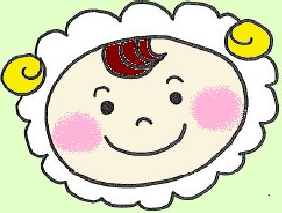 24
[Speaker Notes: （クラス内で9班編成の場合）







Ｔ：「 4班～6班の人には、人口10万人あたりの「粉もん」屋の店舗数が多い都道府県
　　ベスト５のグラフをかいてもらいます。

      この表の場合は、少数第一位を四捨五入して、一の位までの概数（およその数）に
      しましょう。

     順位の欄には、やはり数が多い順に順位を書きましょう。」]
面積１㎢あたりの「粉もん」屋の店舗数が多い都道府県ベスト５
小数第三位を
四捨五入して、
小数第二位までの概数にしましょう。
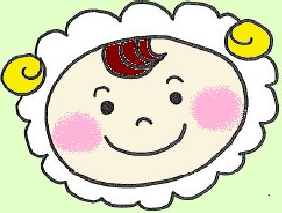 25
[Speaker Notes: （クラス内で9班編成の場合）







Ｔ：「 7班～9班の人には、面積 1㎢あたりの「粉もん」屋の店舗数が多い都道府県
   ベスト5のグラフをかいてもらいます。

       この表の場合は、少数第三位を四捨五入して、小数第二位までの概数（およその数） 
       にしましょう。

　　 順位の欄には、やはり数が多い順に順位を書きましょう。」]
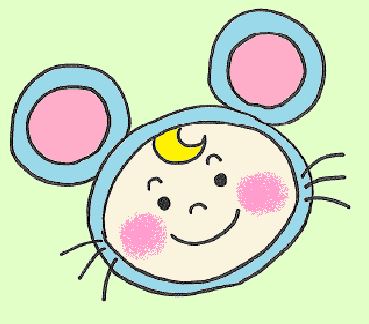 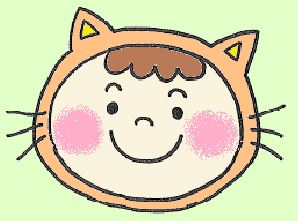 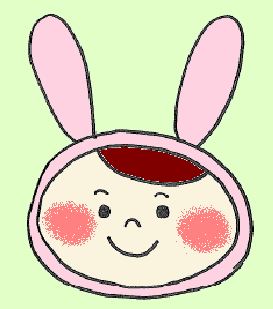 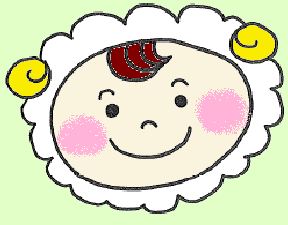 役割分担
しようね！
・ リーダー（グループ内の進行役）
・表のデータを概数（およその数）にする人
　（数の多い順に順位を書く）
・ワークシートにグラフをかく人
   （数の大きい順にかく）
　 （グラフを塗りつぶさずに仕上げる）
・出来上がったグラフを比べて、気付いたことを
  説明する人
26
[Speaker Notes: Ｔ：「グラフづくりをはじめる前に、グループの中で役割分担をします。
       リーダー（進行役）、表のデータを概数にする人、グラフをかく人（２人くらい）、
　　 それから、グラフが出来上がった後、比べてみて班で気付いたことを発表する人を
　　 決めましょう。」

＊別途準備したグラフの例を提示して説明
Ｔ：「グラフをかくときは、数の多い順番にかいていきます。棒グラフの棒と棒の間は、
       くっついてしまわないように間隔をとっておきます。ぬりつぶす時間はないので、
      太い方のペン先を使って、棒の枠線だけをかいて仕上げましょう。

　　それでは、班毎に役割分担ができたら、各班の机の上の袋の中に、この表と、
      グラフをかくためのワークシート、ペン、ものさしが入っていますので、取り出して
　　作業を進めていきましょう。」

＊グラフをかくための作業時間を（10分間前後）予告しておき、タイマー等で時間
    管理に留意する。
＊ 机間指導を行い、各班の活動状況に応じた支援を行う。
＊できあがったグラフは、黒板に「店舗数」「人口10万人あたり」「面積1㎢あたり」の
　 キーワードで種類分けをして掲示する。]
３種類のグラフを見て、どんなことを感じる
かな？
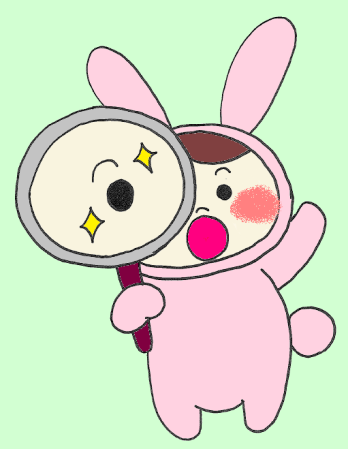 27
[Speaker Notes: Ｔ：「黒板に出揃った3種類のグラフを比較して、グループで気付いたことや考えた
　  ことをワークシートに書き出しましょう。」

＊ 机間指導を行い、各班の活動状況に応じた支援を行う。
＊ 各グループの発表者を前に導き、発表を促す。
＊必要に応じて、グラフをさし示しながら説明するように助言する。

※生徒の発表例
　   ・  「粉もん」屋は、「店舗数」と「面積 1㎢あたり」のグラフで大阪府が 1位になっている。
     ・  「人口 10万人あたり」のグラフでは広島県が　1位で、大阪府が3位になっているのが
　　　意外だった。
    ・  「面積1㎢あたり」のグラフで、大阪府がダントツの 1位になっている。これは、大阪府
       の面積が小さくて店舗数が多いことが理由ではないか。」

＊ 各グループの発表に対して、適宜コメントする。]
大阪が、「粉もん」の店が盛んなことで
アピールするのなら・・・。
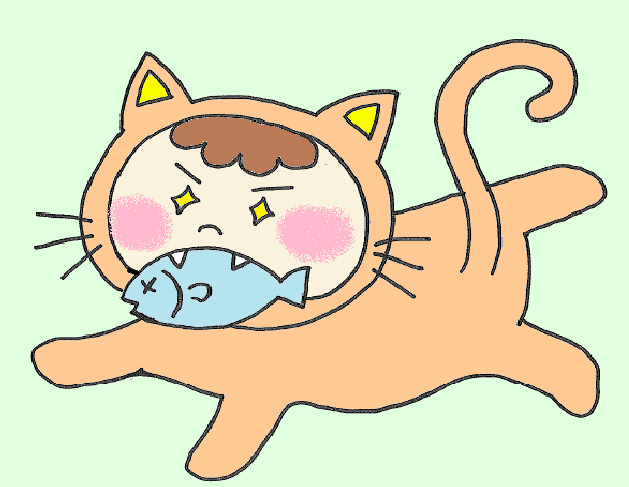 28
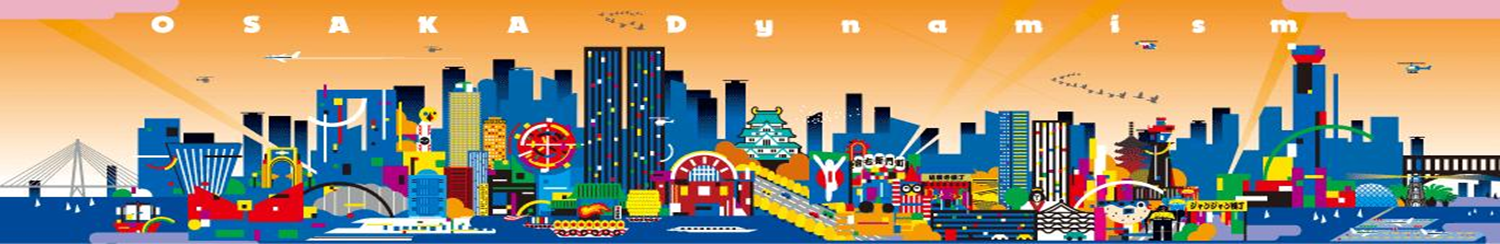 [Speaker Notes: Ｔ：「大阪府に、他の都道府県や外国から、たくさんお客さんに来ていただこうとする場合、
　　  大阪府が「粉もん」の店が盛んだといういうことを一番アピールできるグラフはどれで
       しょうか。」

※生徒の発表例
      ・「面積 1㎢あたり」のグラフ。大阪府がダントツの 1位になっているから。
　　・「店舗数」のグラフ。大阪府が　1位だから。

＊理由とセットで発言できた場合、その点を賞賛する。]
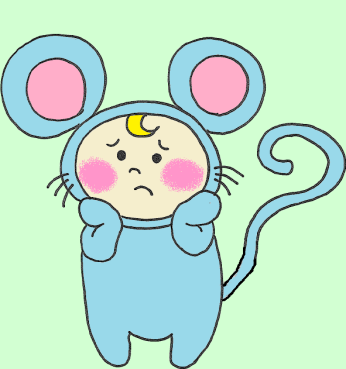 統計をいかすために
【と ら え る】疑問に思うことは何か、問題は何かを　
　　 　　 　　　　とらえる
　　  ↓
【あつめる】必要な情報をあつめる
　  　↓　　　　　
【つ  か  む】傾向をつかむ
　　  ↓　　　　
【よみとる、いかす】傾向から読み取った
　　　　　　　　　　　　 ことを、生活にいかす
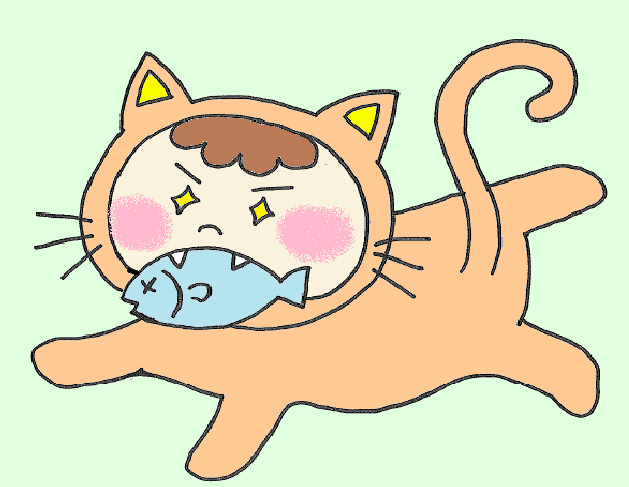 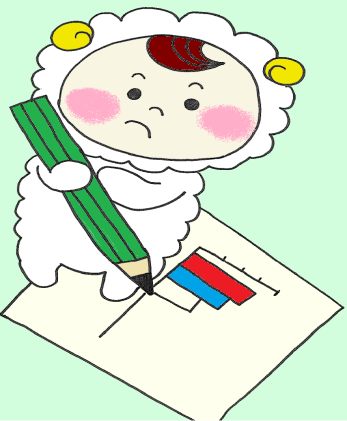 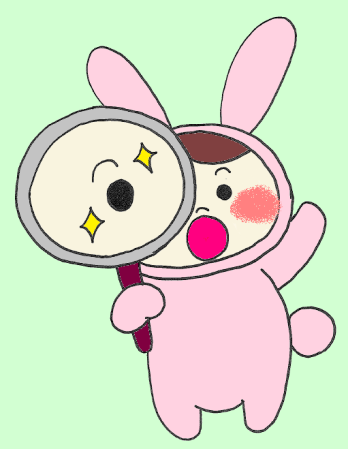 29
[Speaker Notes: Ｔ：「統計を活かすためには、次のような学習の流れを意識してください。」

　  「まず、身の回りの物事で、疑問に思うことは何か、問題は何かを捉えます。」

　  「次に、解決するために必要な情報を集めます。
       都道府県や国が調査したデータをインターネット等から引き出すことも出来ますが、
　　 自分で調査してデータをつかむ方がふさわしい場合もあります。どちらも大切なこと
       です。」

     「そして、集めた情報をもとにグラフに表し、傾向をつかみます。」

　  「さらに、傾向から読み取ったことを、ぜひ、生活に活かすという意識をもって
       ください。」]
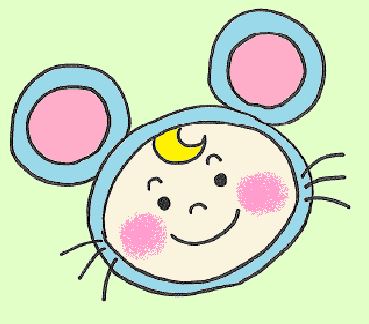 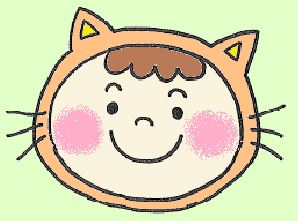 統計に親しみましょう。
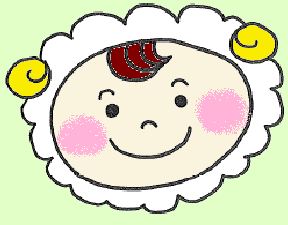 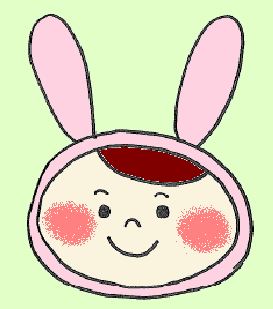 30
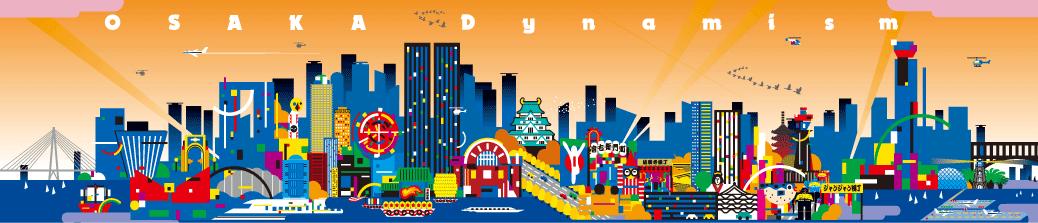 [Speaker Notes: Ｔ：「今日の授業をきっかけにして、これからも、ぜひ、統計に親しんでいきましょう。」]